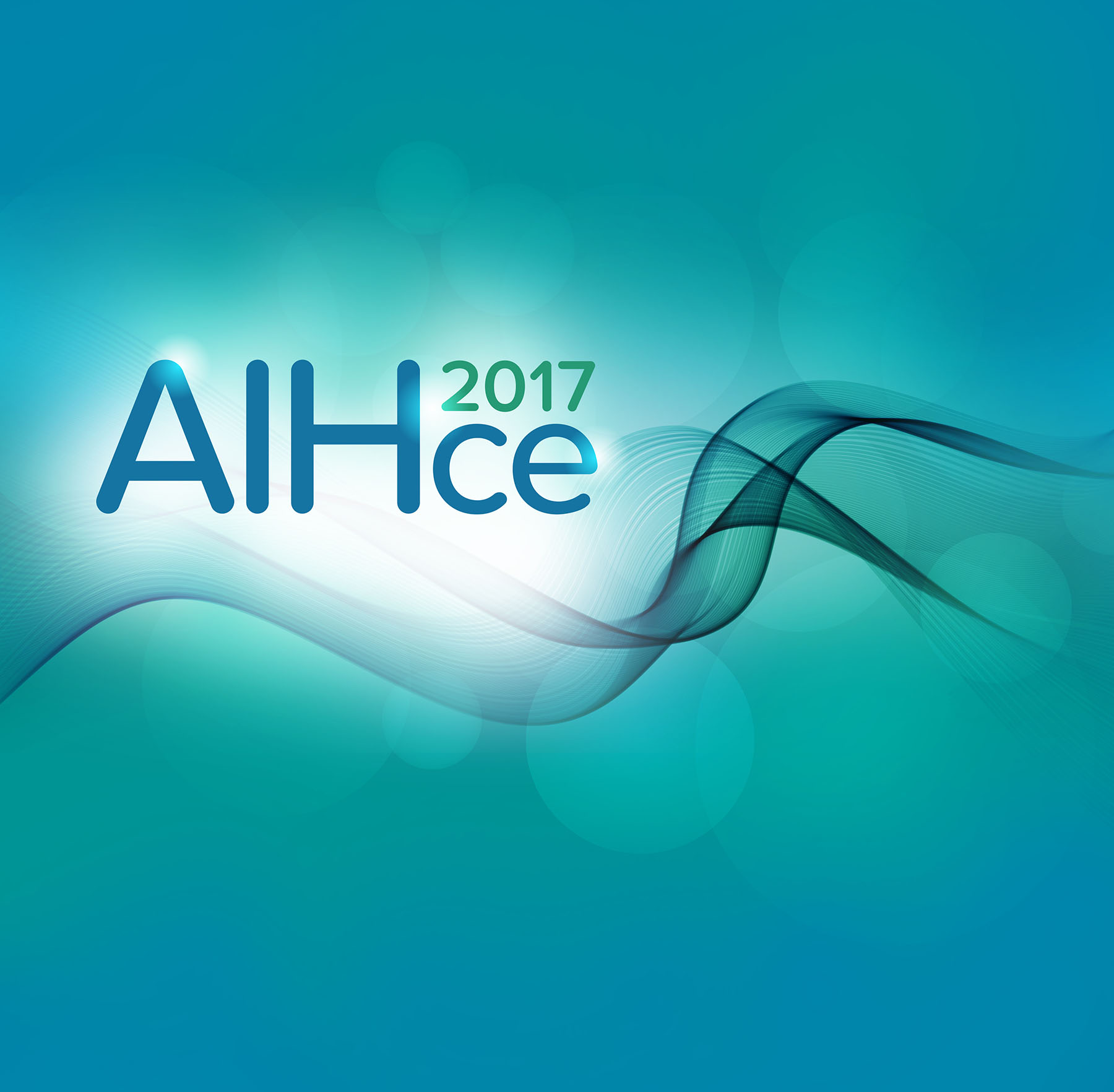 Welcome to Seattle, Washington
2